Die Ecke,-n
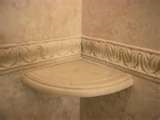 Das Stück Kreide,-n
Die Kiste,-n
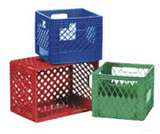 Das Buch,..-er
Der Bleistift,-e
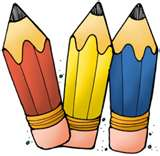 Der Kuli,-s
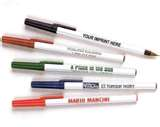 Das Papier,-e/ das Blatt
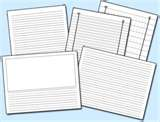 Die Schultasche,-n
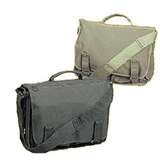 Das Heft,-e
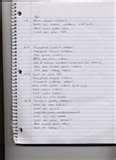 Der Schwamm,..-e
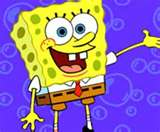 Nehmt!
Nimm!
Legt!
Leg!
Stellt!
Stell!
Steckt!
Steck!
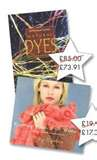 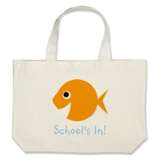 Macht auf!
Mach auf!
Reibt!
Reib!
Macht zu!
Mach zu!
Schlagt!
Schlag!
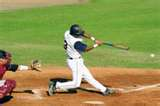 Hebt...  hoch!
Heb....hoch!
Tretet auf!
Tritt auf!
Tretet gegen....!
Tritt gegen....!
mit
With!